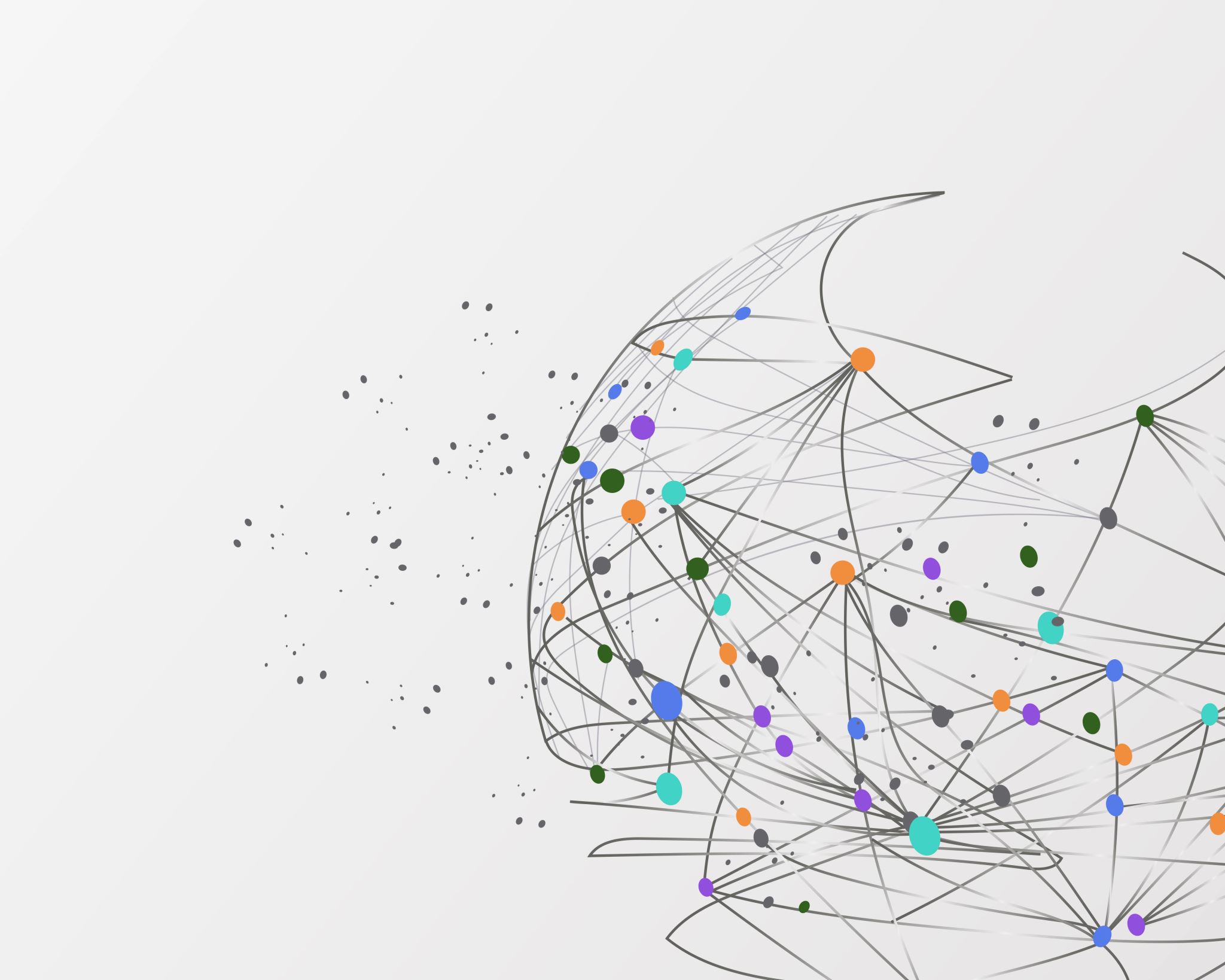 Coaching Wisdom
A collection of coaching insights from SeattleCoach Happy Hour 2021-2022
Coaching Techniques:  Listen and Stay in the Moment
Ask clarifying questions about client’s language.  Use the ”clean language” technique.  (What do you mean by struggle?)
Ask them how they are feeling.  Move down a layer from what they are doing or planning to how they are feeling.  
Ask them to tell you more. (“Tell me more”)
Share how you are feeling and/or how the client is impacting you.  
Share how you are experiencing them as a client ****Should this be combined with the tip above?  
Stop in the moment. Hold space. 
Ask yourself if you’re working too hard. Make sure you aren’t trying to carry your coachee. (The horse knows the way home.  The horse carries the rider not the other way.)
Ask yourself what your body (as the coach) is telling you.